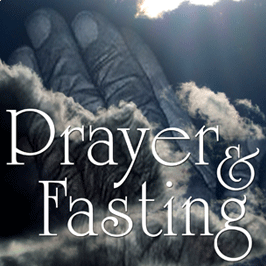 Reasons Why We Should Fast
 
Isaiah 58:6-8
Definition for fasting for our series: Fasting is a voluntary abstaining from something for a specified period of time to specifically seek God and to grow spiritually.
1. The Disciple’s Fast. 
Matthew             17:14-21
The Disciple’s Fast is Fasting for freedom from addiction.
Fasting increases the authority of prayer.
Fasting increases our faith.
The cure for unbelief is prayer and fasting.
2. The Ezra Fast. 
Ezra 8:21-23
The Ezra fast is fasting to solve problems or burdens.
3. The Samuel Fast. 
1 Samuel 7:1-8
The Samuel fast is fasting for revival and to win people to Christ.
I challenge you  to do that this week! Fast for revival and salvation of souls.
4. The Elijah Fast. 
1 Kings 19:2-18
The Elijah fast is fasting to break crippling fears, mental and emotional problems.
5. The Widow’s Fast. 
1 Kings 
17:12-16
The Widow’s fast is fasting to provide for the needy.
6. The Saint Paul Fast. 
Acts 9:9-19
The Saint Paul fast is fasting for insight into decision making and seeking for God’s will.
This Saint Paul fast is really 2 fold.
First, is when you’re seeking God’s will in a major area of life.
Second, is when we want to know God’s will.
7. The Daniel Fast. 
Dan. 1:8-20
The Daniel Fast is fasting for healthier life and physical healing.
8. The John the Baptist Fast. 
Matthew 3:4, Luke 1:15
The John the Baptist Fast is fasting for a more righteous life and a more influential testimony.
9. The Esther Fast. 
Esther 4:16; 5:2
The word rereward means protection.
The Esther Fast is fasting for protection from the evil one.
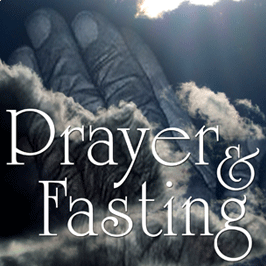